Barcode
www.foundereagle.com
Page 1
Barcode
Barcode
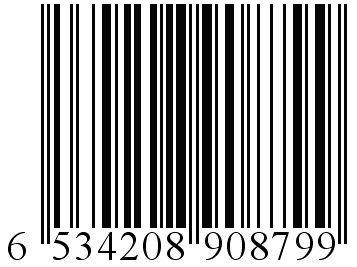 www.foundereagle.com
Page 2